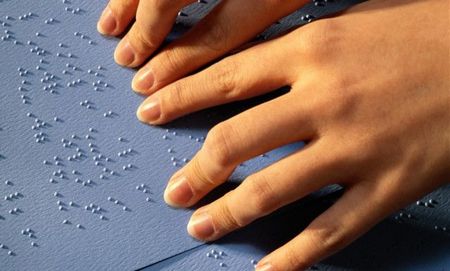 День белой трости.
«Толерантность, Равноправие, Интеграция»
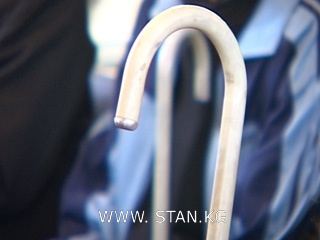 Впервые эта дата отмечалась в Америке в 1964 году. А уже в 1969 году 15 октября было признано Международным днём белой трости
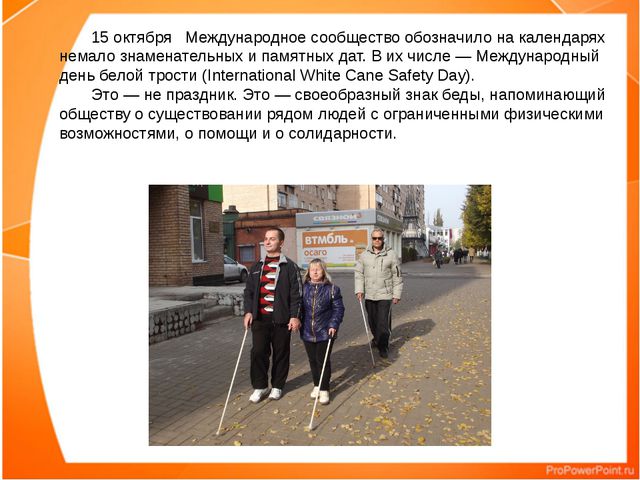 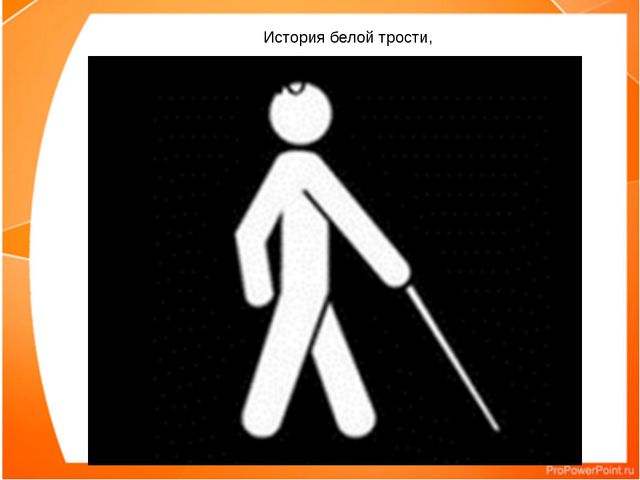 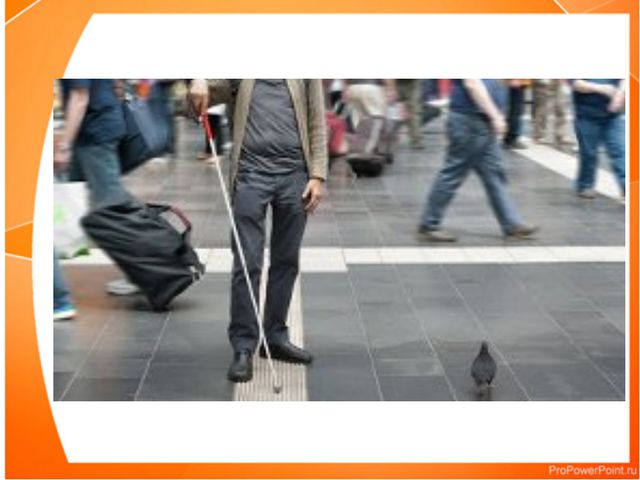 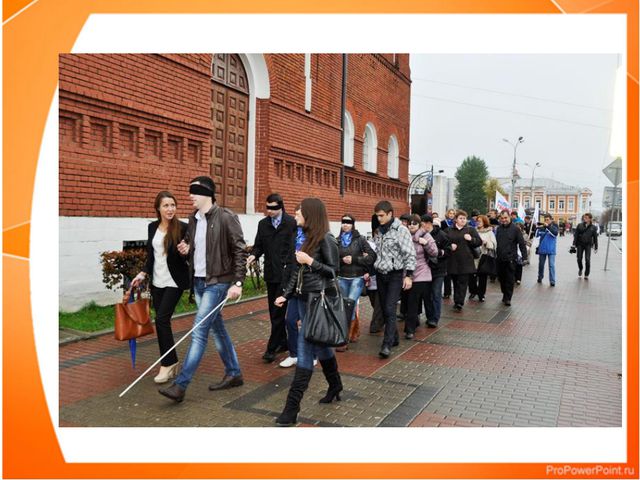 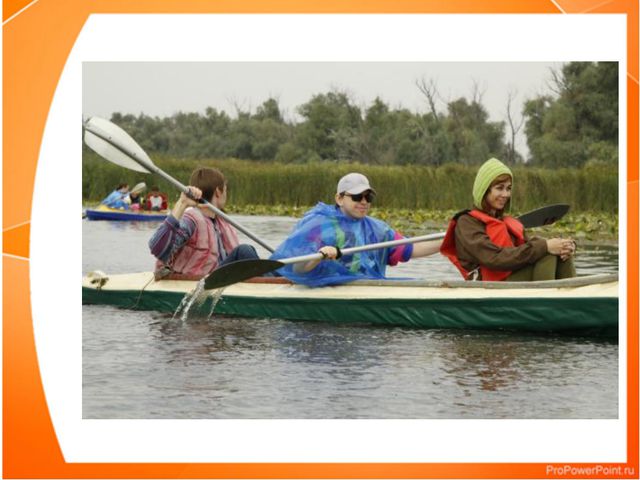 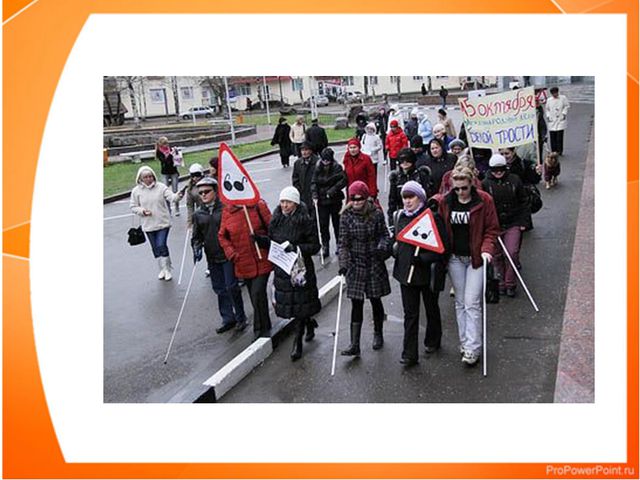 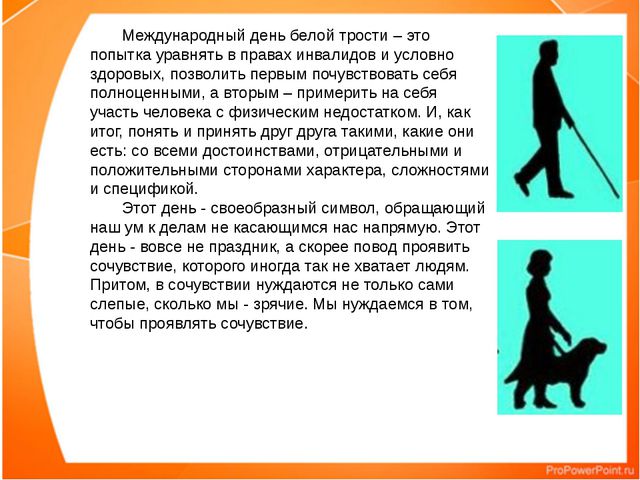 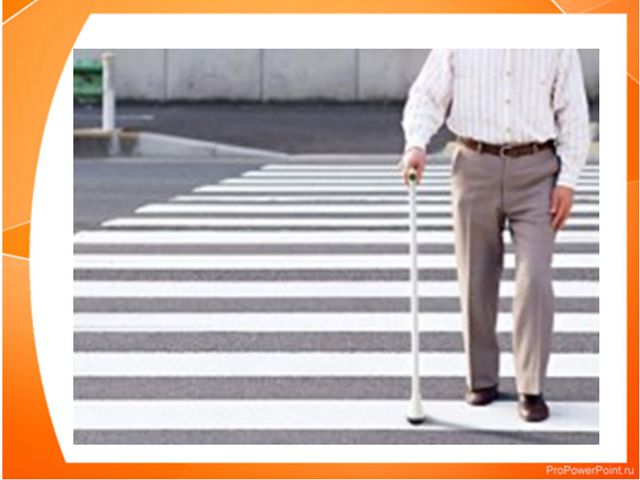 Первая слепая спортсменка в Олимпийских играх
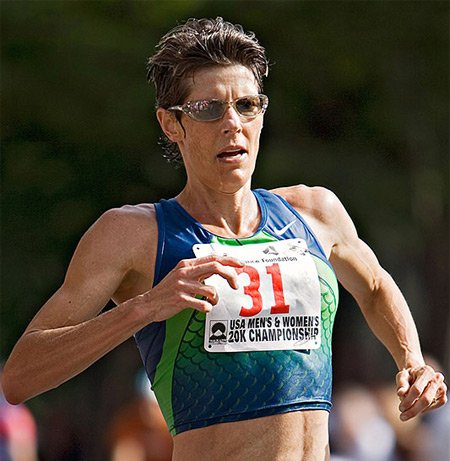 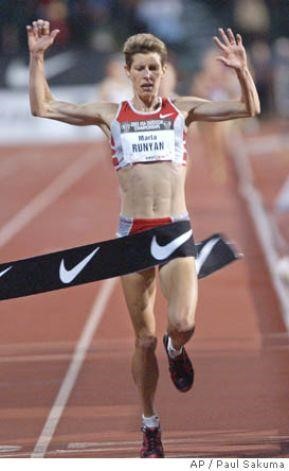 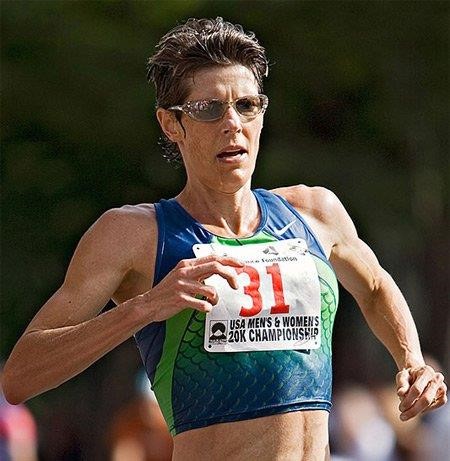 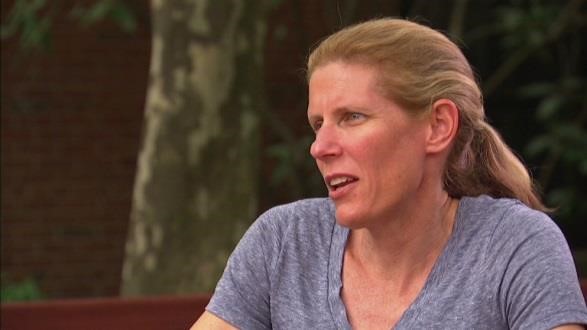 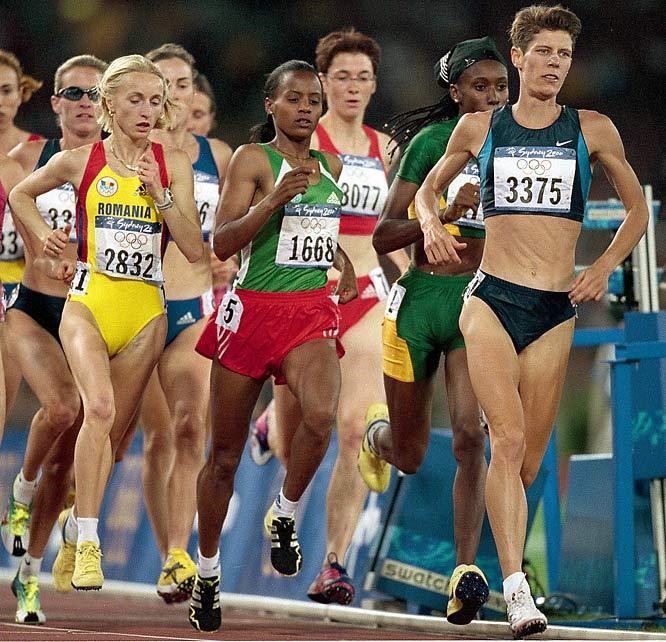 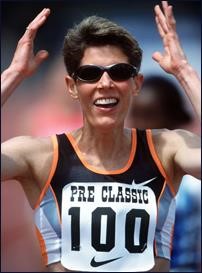 Слепой сёрфингист
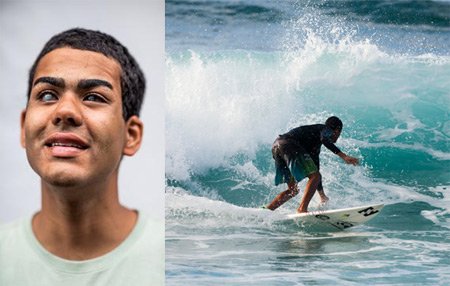 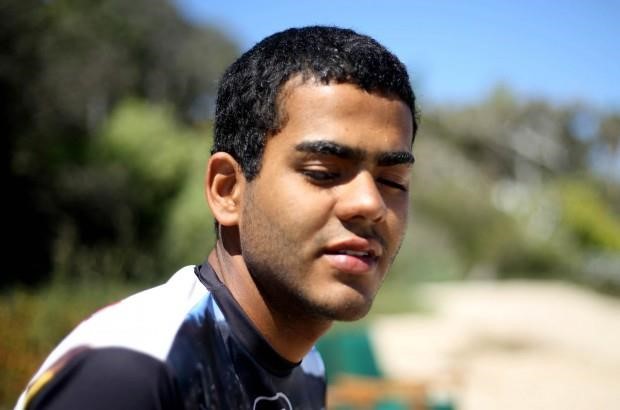 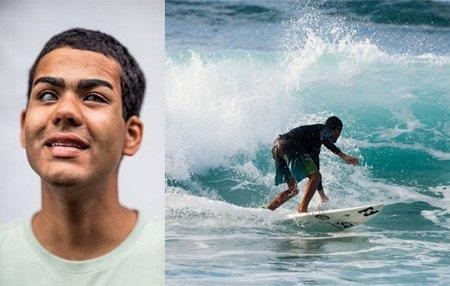 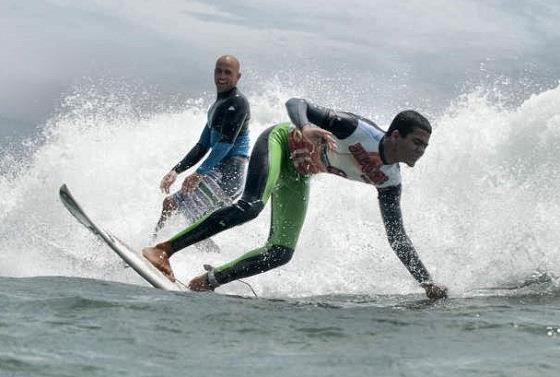 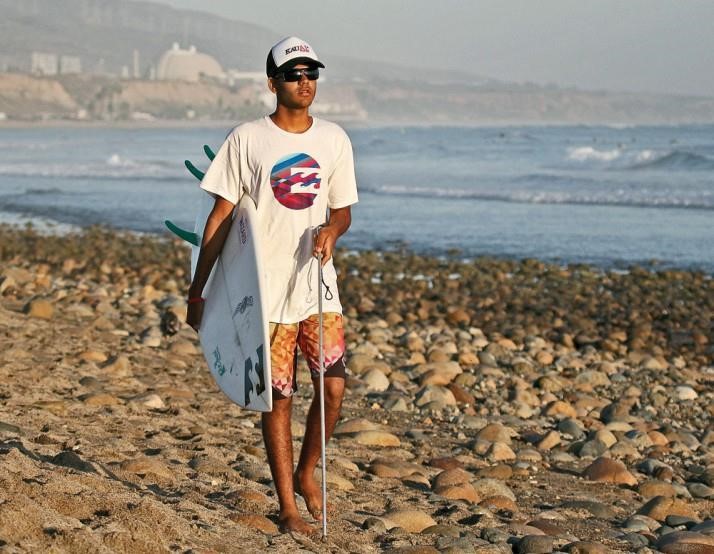 Слепой художник
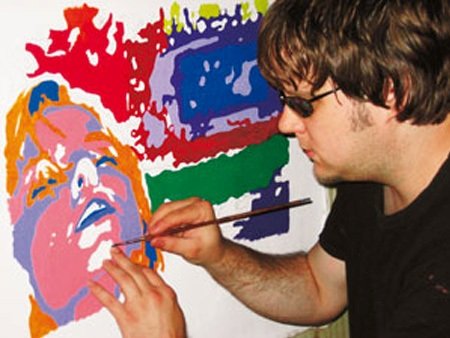 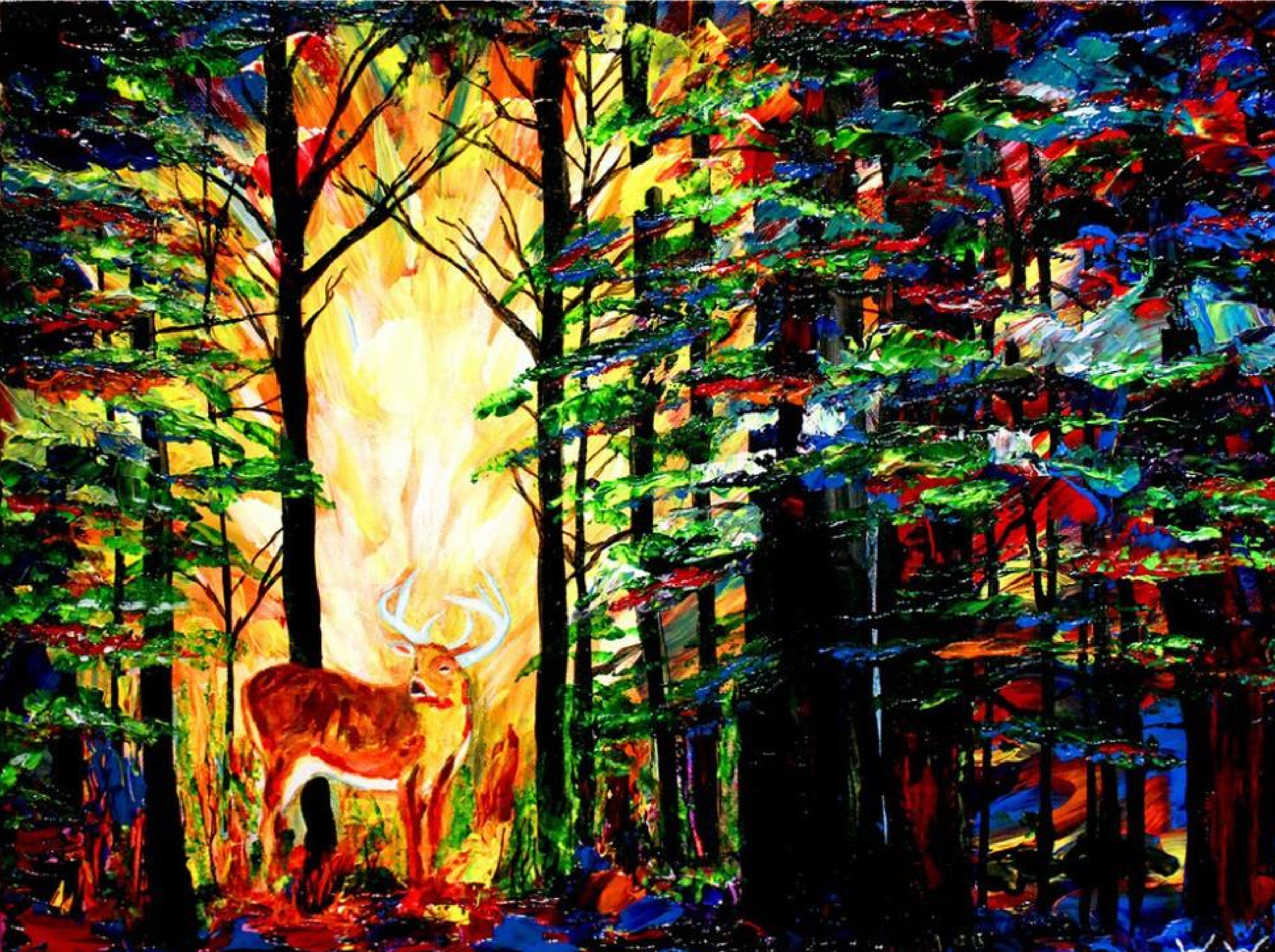 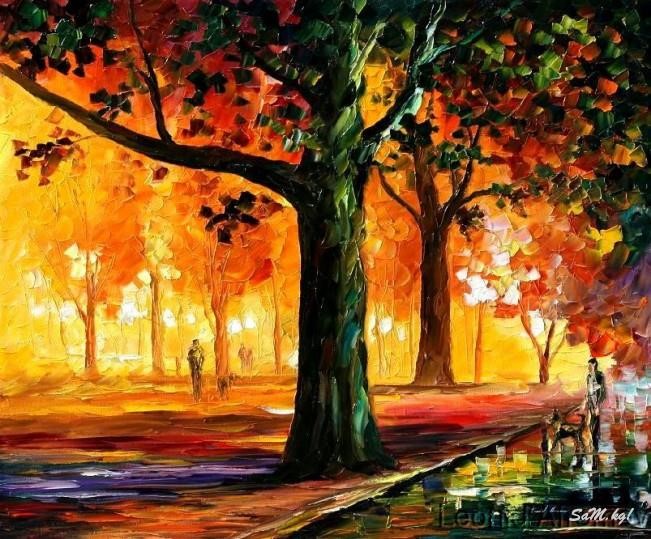 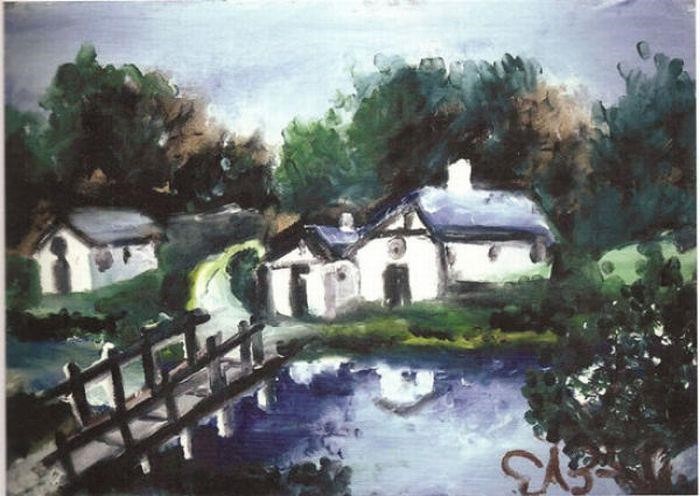 Слепой водитель NASCAR
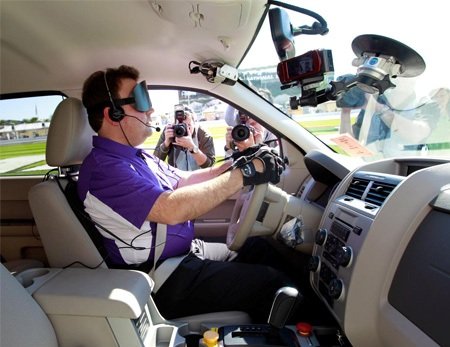 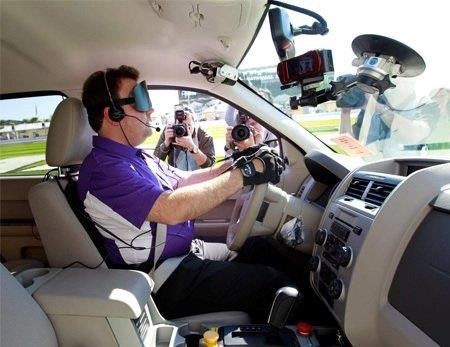 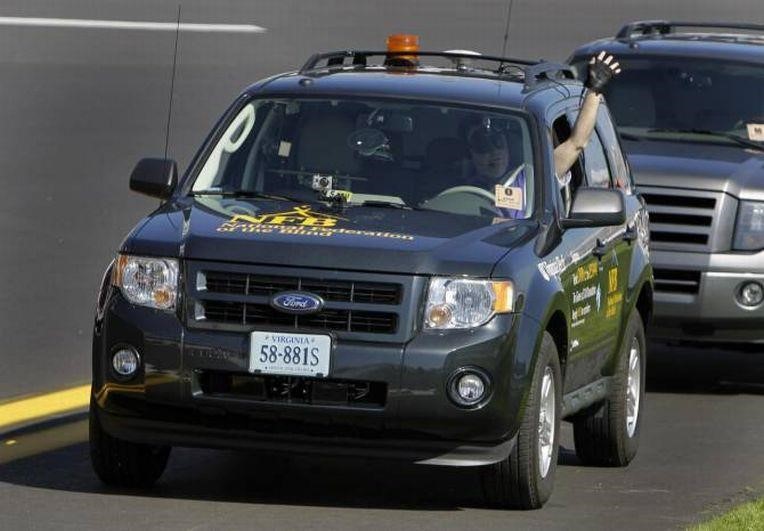 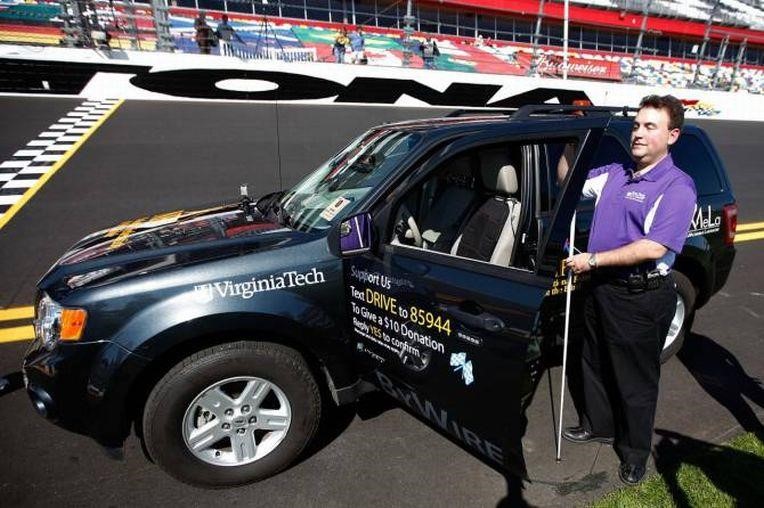 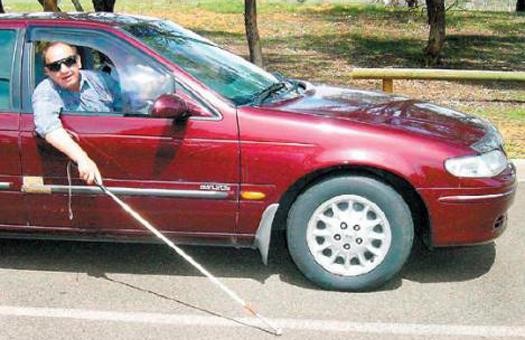 Слепой шеф-повар
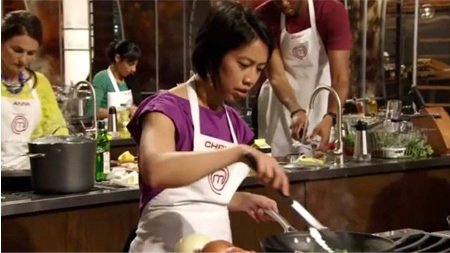 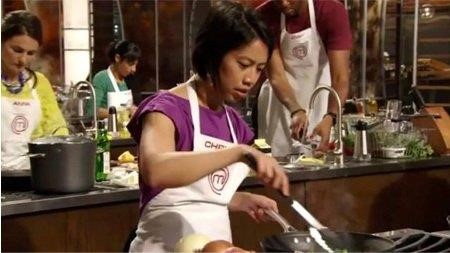 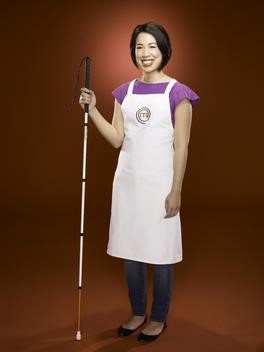 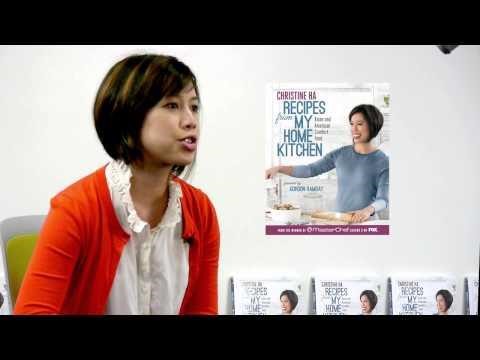 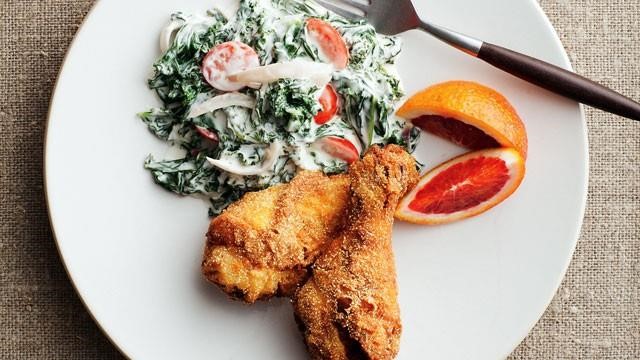 Слепой фотограф
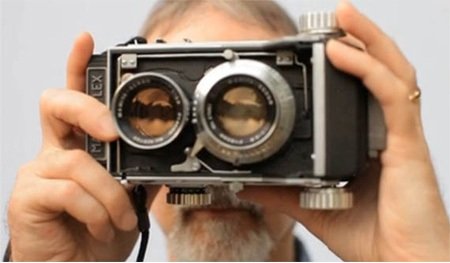 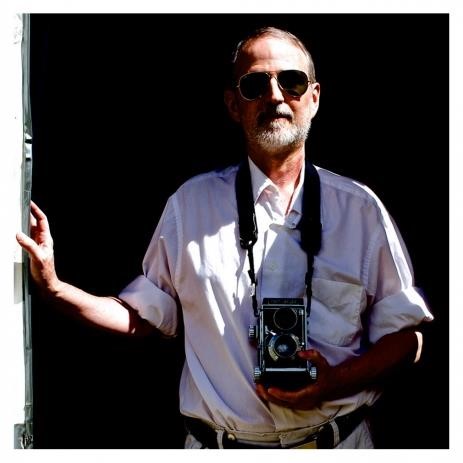 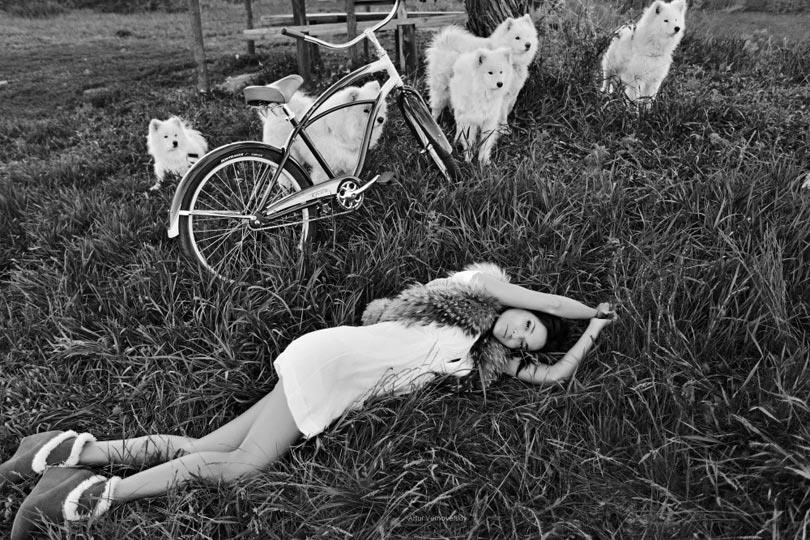 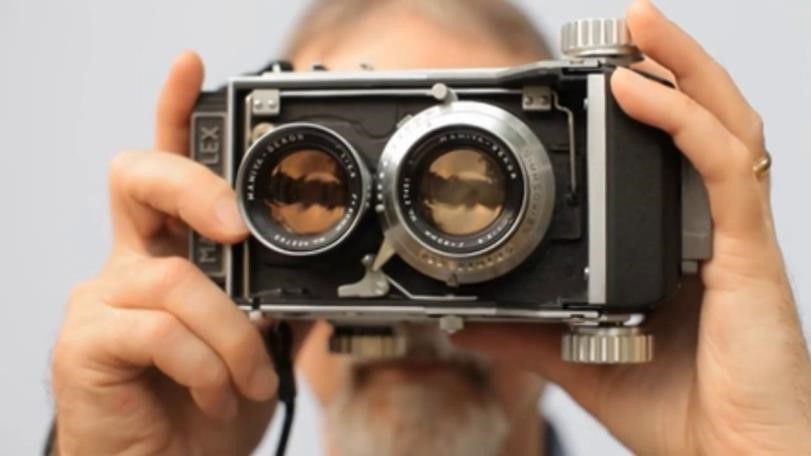 Слепой архитектор
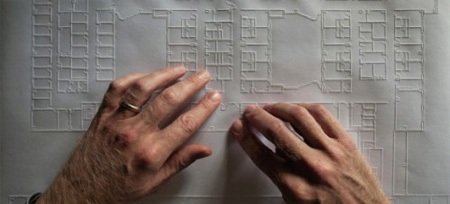 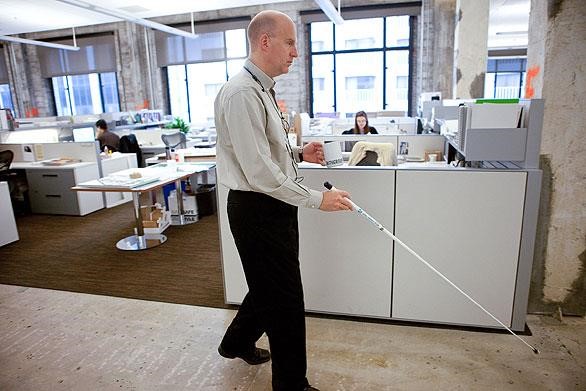 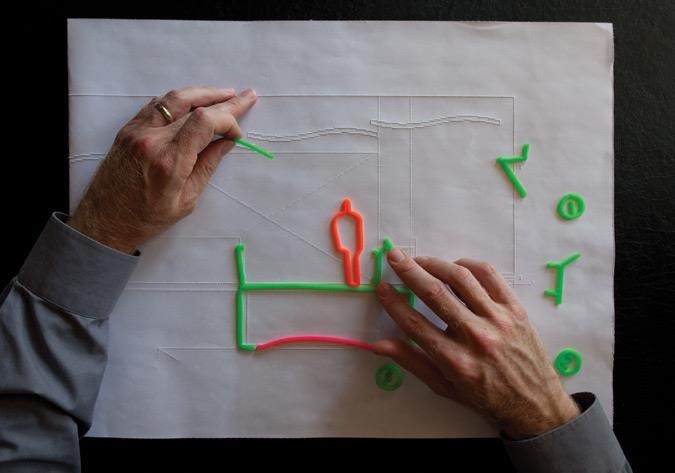 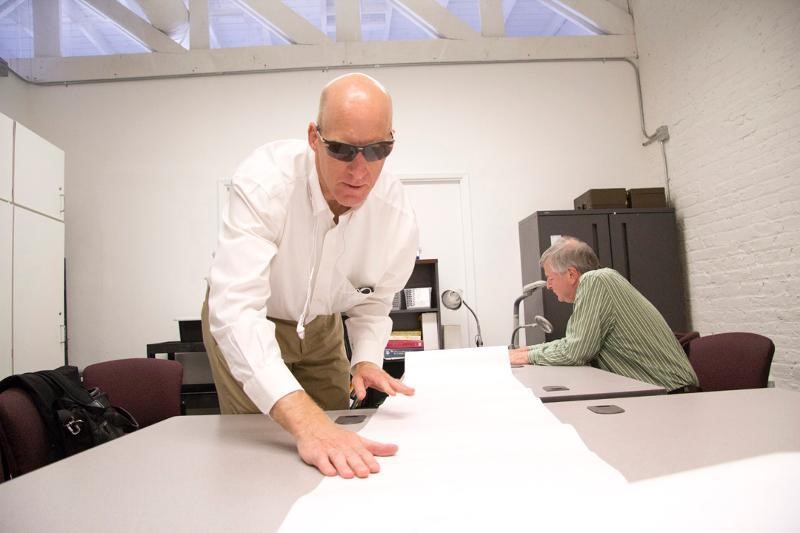 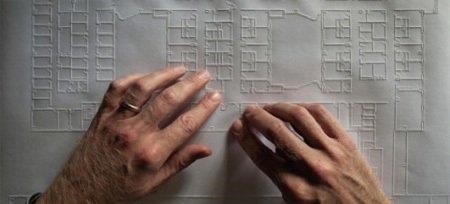 Диана Гурская
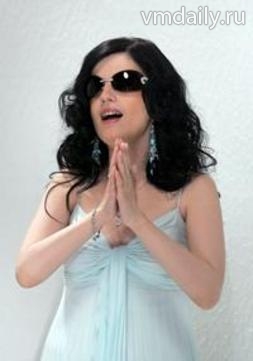 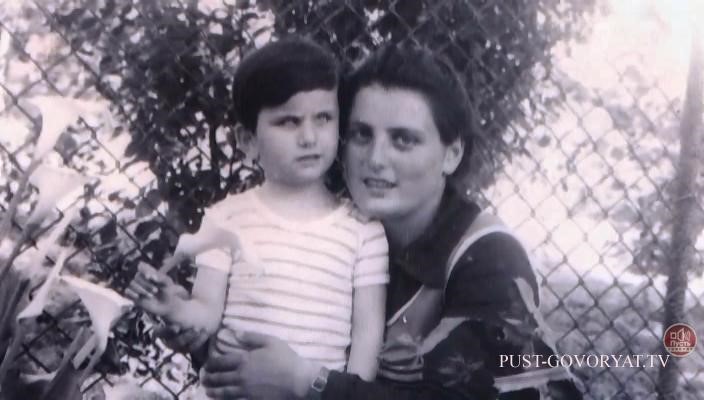 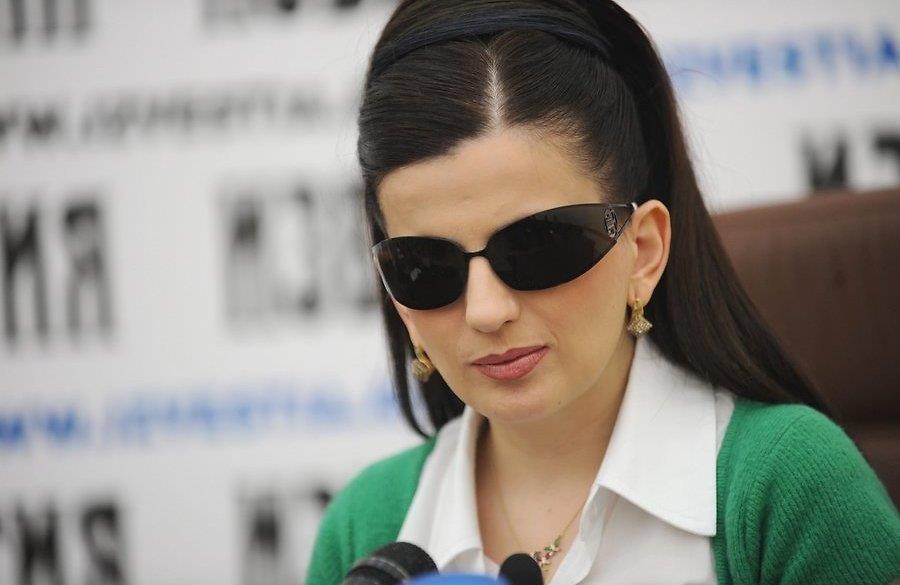 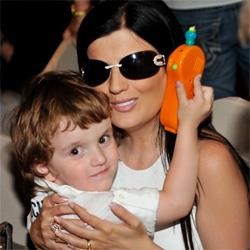 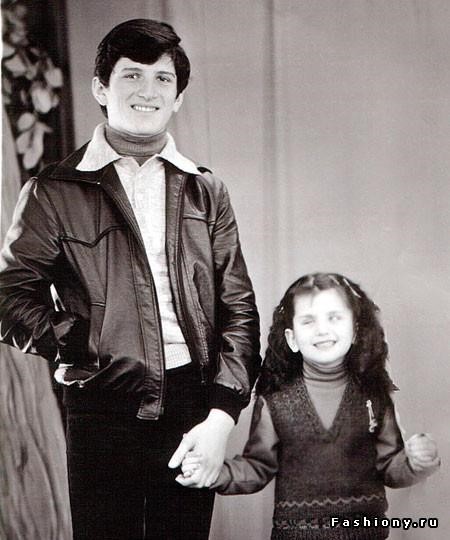 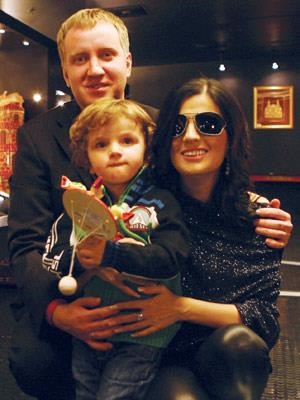 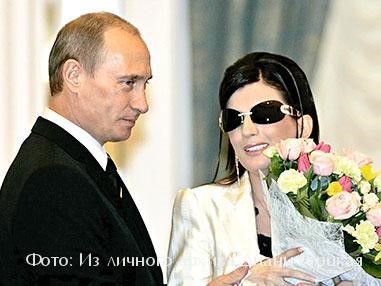 Диана Гурская
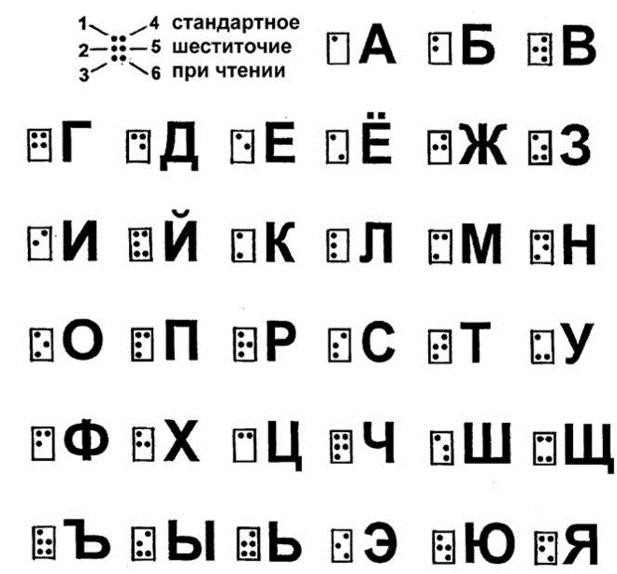 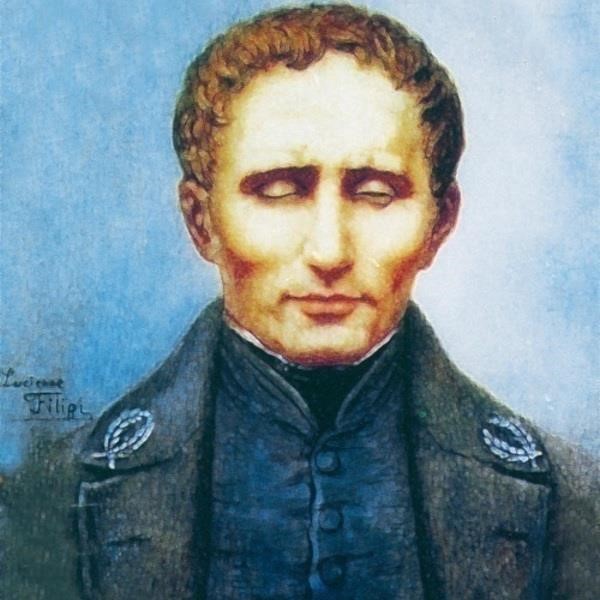 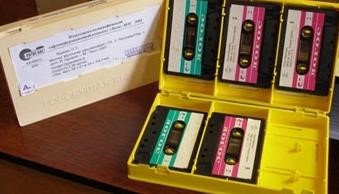 аудиокниги
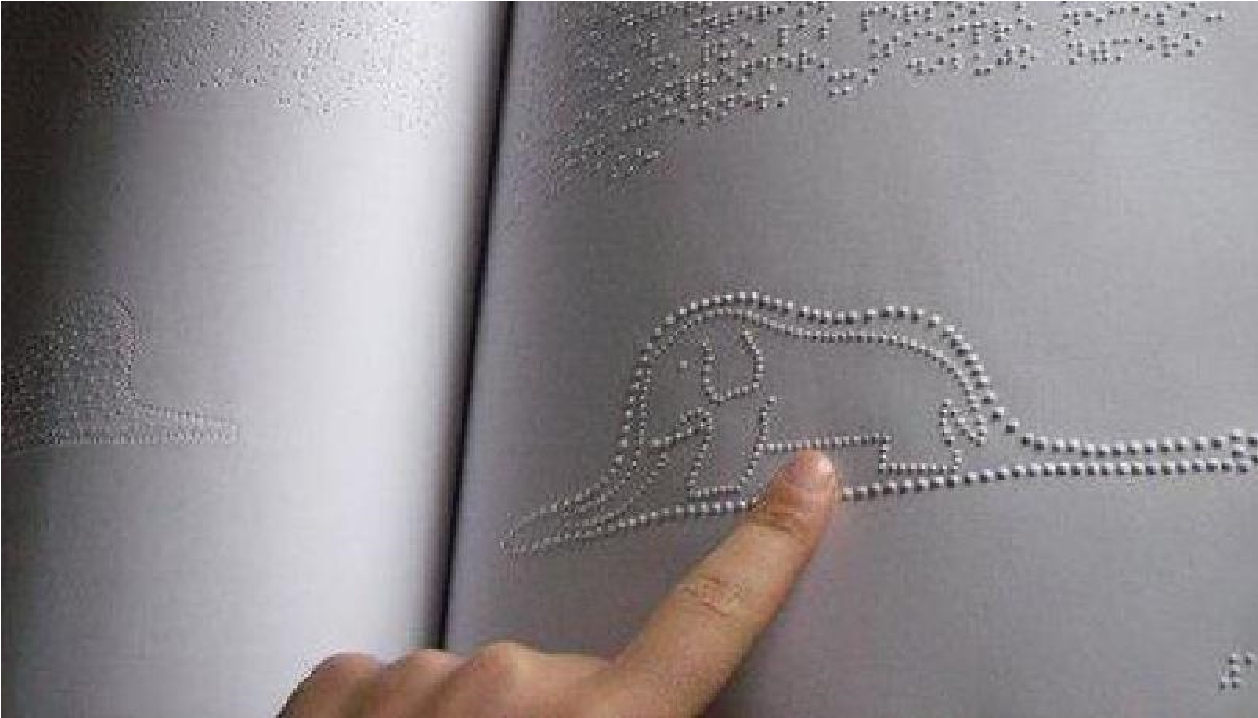 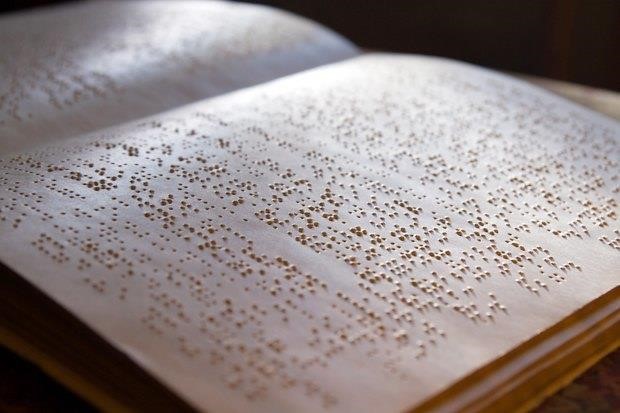 Луи Брайль
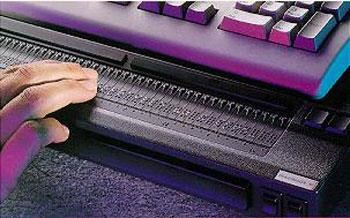 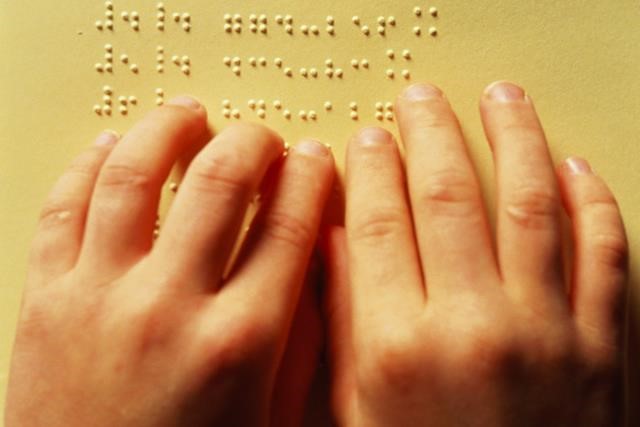 Блайлевская
клавиатура
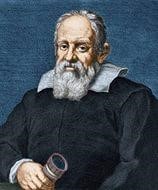 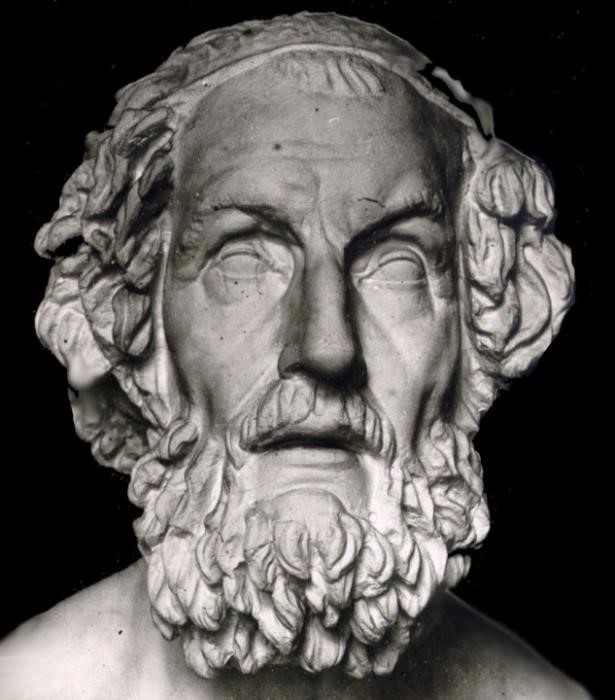 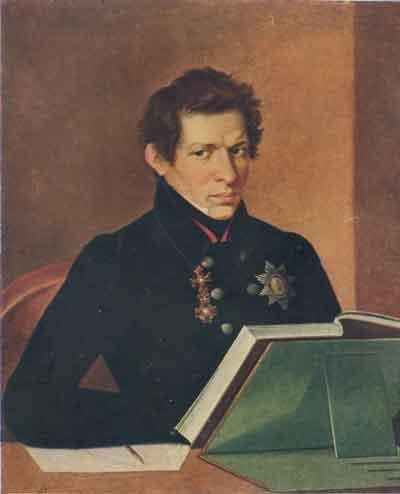 Дорожный знак «Незрячий пешеход»
Жёлтый круг
Памятник незрячему человеку